Современная музыка
В россии
Наиболее популярные жанры
Шансон
Рок-музыка
Хип-хоп 
Поп-музыка
Популярные исполнители Шансона
Михаил Круг: „Владимирский централ“
Михаил Шуфутинский: „Соседка“
Александр Розенбаум: „Утиная охота“
Григорий Лепс: „Рюмка водки“
Популярные рок-группы
„Звери“ – „Районы-кварталы“
„Агата Кристи“ – „Ковёр-вертолёт“
„Сплин“ – „Выхода нет“ 
„Би-2“ – „Мой рок-н-ролл“ 
„Ленинград“ – „В Питере - пить“
Популярные исполнители хип-хопа
Децл – „Пробки, стройка, грязь“ 
Тимати – „Поколение“
Баста – „Сансара“
исполнители поп-музыки
Алла Пугачёва – „Я летала“
Филипп Киркоров – „Цвет настроения синий“
Николай Басков – „Ты сердце моё разбила“
Стас Михайлов – „Девочка – лето“
исполнители поп-музыки
Группа Фабрика – Не родись красивой
Группа Виа Гра – Моё сердце занято 
Сергей Лазарев – В самое сердце
Полина Гагарина - Драмы больше нет
Вера Брежнева – Лепестками слёз
Егор Крид – Слеза 
Masha – Лирика 
Юрий Шатунов – Седая ночь
Евровидение
3-е место:
t.A.T.u. (2003) – Не верь, не бойся не проси
Serebro (2007) – Song number one
Сергей Лазарев (2016) – You are the only one
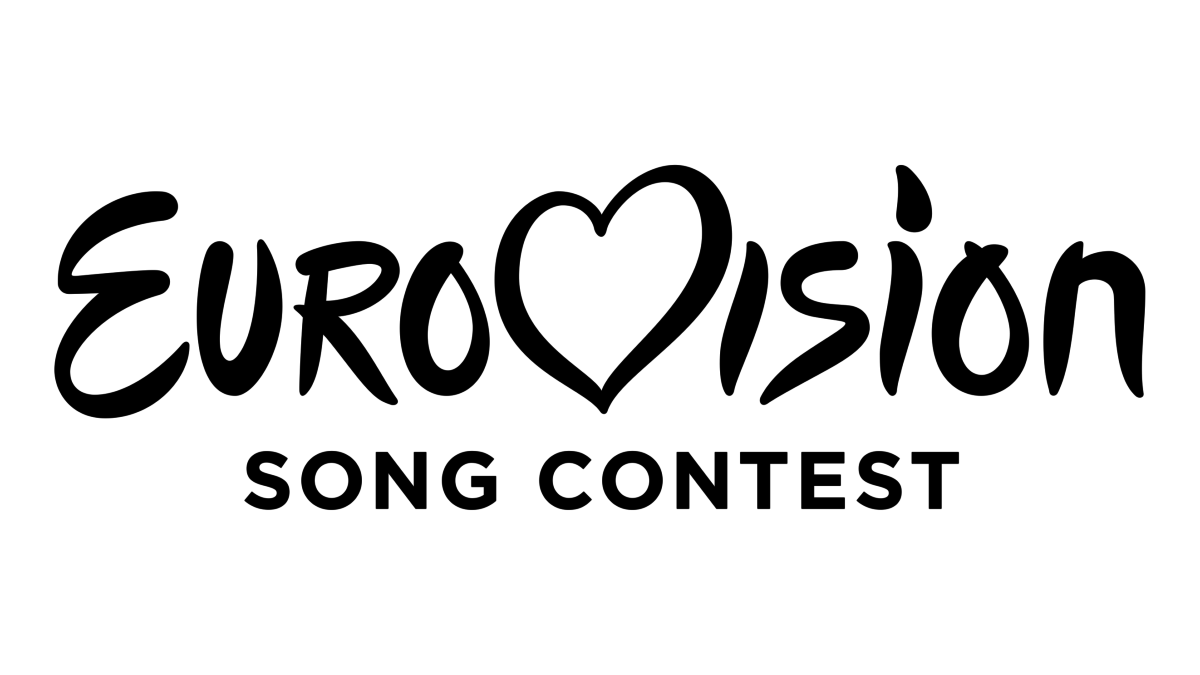 2-е место:
Алсу (2000) – Solo  
Дима Билан (2006) – Never let you go
Бурановские бабушки (2012) – Party for everybody
Полина Гагарина (2015) – A million voices
1-е место:
Дима Билан (2008) – Believe